Chapter 3.1 What are Percentages?
© Copyright all rights reserved to Homework depot: www.BCMath.ca
What are Percentages?
Percentages are like fractions and are used to represent how much out of 100
When representing percentages using “area”, we divide the “whole” unit into 100 little boxes
If the “whole” box is shaded, then 100% of the area is shaded
If we shade half of the box, then 50% of the area is shaded
If only one unit is shaded then 1% of the area is shaded
© Copyright all rights reserved to Homework depot: www.BCMath.ca
Fractions as Percentages:
Every fraction can be represented using percentages
One method is to set the denominator to 100 by dividing the box into 100 units
If the area can not be divided into 100 units, then just divide the numerator by the denominator
© Copyright all rights reserved to Homework depot: www.BCMath.ca
Ex: Represent each area and fraction as a percentage:
© Copyright all rights reserved to Homework depot: www.BCMath.ca
Fractional Percentages:
When the little unit boxes are partially covered, we need to use fractional percentages
¾ of this 1% box is shaded, which is 0.75% (NOT 75%)
The total area of all the shaded region will be :
© Copyright all rights reserved to Homework depot: www.BCMath.ca
Ex: What percentage of the 100 grid boxes are shaded?
© Copyright all rights reserved to Homework depot: www.BCMath.ca
Comparing Quantities:
Percentages are used to compare how large/small one quantity is, relative to another quantity
Suppose Jason is 12 years old and Tom is 24 years old
A can of coke is 250ml and a large bottle is 1L
A sumo wrestler weighs 375lbs and Sandy weighs 125lbs
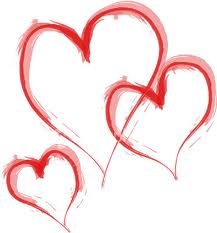 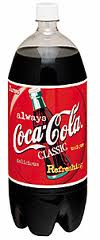 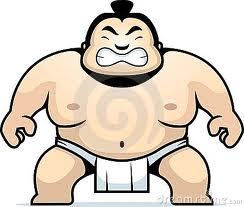 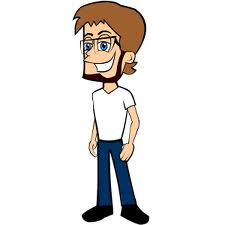 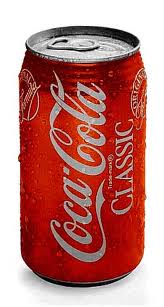 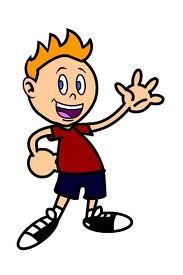 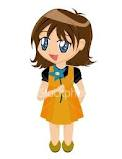 The sumo
wrester is 300% 
of Sandy’s weight
The can is 25%of the bottle’s volume
Jason is 50% of Tom’s age
© Copyright all rights reserved to Homework depot: www.BCMath.ca
Practice: Represent each of the following as a percentage:
i) If a grid has 1000 little squares, what percentage of the grid is 18 squares
ii) David has 16eggs.  What percentage of a dozen eggs does he have?
iii) Larry weighs 200lbs and he has 35lbs of body fat.  What percentage of his weight is fat?
© Copyright all rights reserved to Homework depot: www.BCMath.ca
Homework:
© Copyright all rights reserved to Homework depot: www.BCMath.ca